Welcome CA21106
COSMIC WISPers in the Dark Universe: Theory, astrophysics and experiments (CosmicWISPers) 

1st ManagementCommittee Meeting3/10/2022
Ralph Stuebner(Science Officer), Rose Cruz Santos(Administrative Officer), Alessandro Mirizzi (Action Chair Candidate)
Contact info at: http://www.cost.eu/about_cost/who
[Speaker Notes: How to best prepare as Action Chair

Provide guidance on next steps]
CA21106 - information
CSO approval: 27/05/2022                    	Start Date: 03/10/2022
							           End Date: 02/10/2026 (4years) 

MC Chair: 		to be elected 			
MC Vice Chair: 	to be elected
2
Welcome and Frame
Etiquette for ZOOM meeting
GDPR: no pictures without consent, no recording
Identity: use your full name for the meeting log
In plenary: video on, mute your microphone 



Chat function: limited to clear and concise points relevant to everyone, otherwise addressed in private. Chat is auto-saved and made available to the MC (public messages).
Hand raise function: will not be monitored
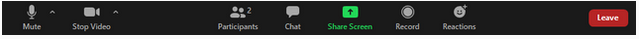 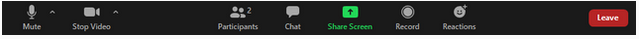 Goals vs Non-Goals
Start of community building
Bring everyone to the same level of knowledge on COST
Common understanding of the Action challenges and objectives 
Election of mandatory leadership positions
Proposal for Work and Budget Plan
Detailed explanation of the Annotated Rules
Deciding on internal processes
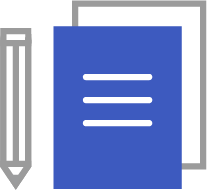 Agenda: 9:30 – 12:30
Welcome and Frame / Getting to know each other 
COST presentation + Q&A
Action Chair Candidate presentation + Q&A 
Break  
COST Action Café (parallel discussion sessions) 
Group Photo
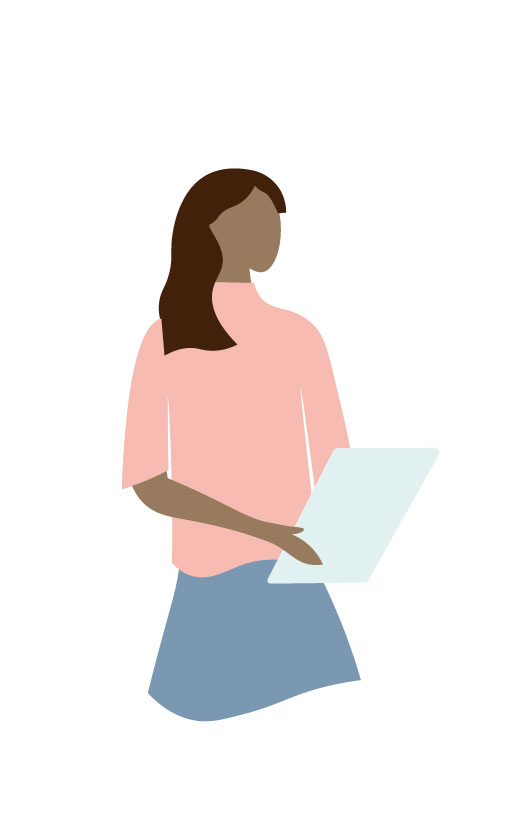 Agenda: 14:00 – 17:30
Recap from the morning 
Debriefing from the COST Action Café / Break
Election of mandatory leadership positions
MC Discussion and Decisions (moderated by elected Chair)
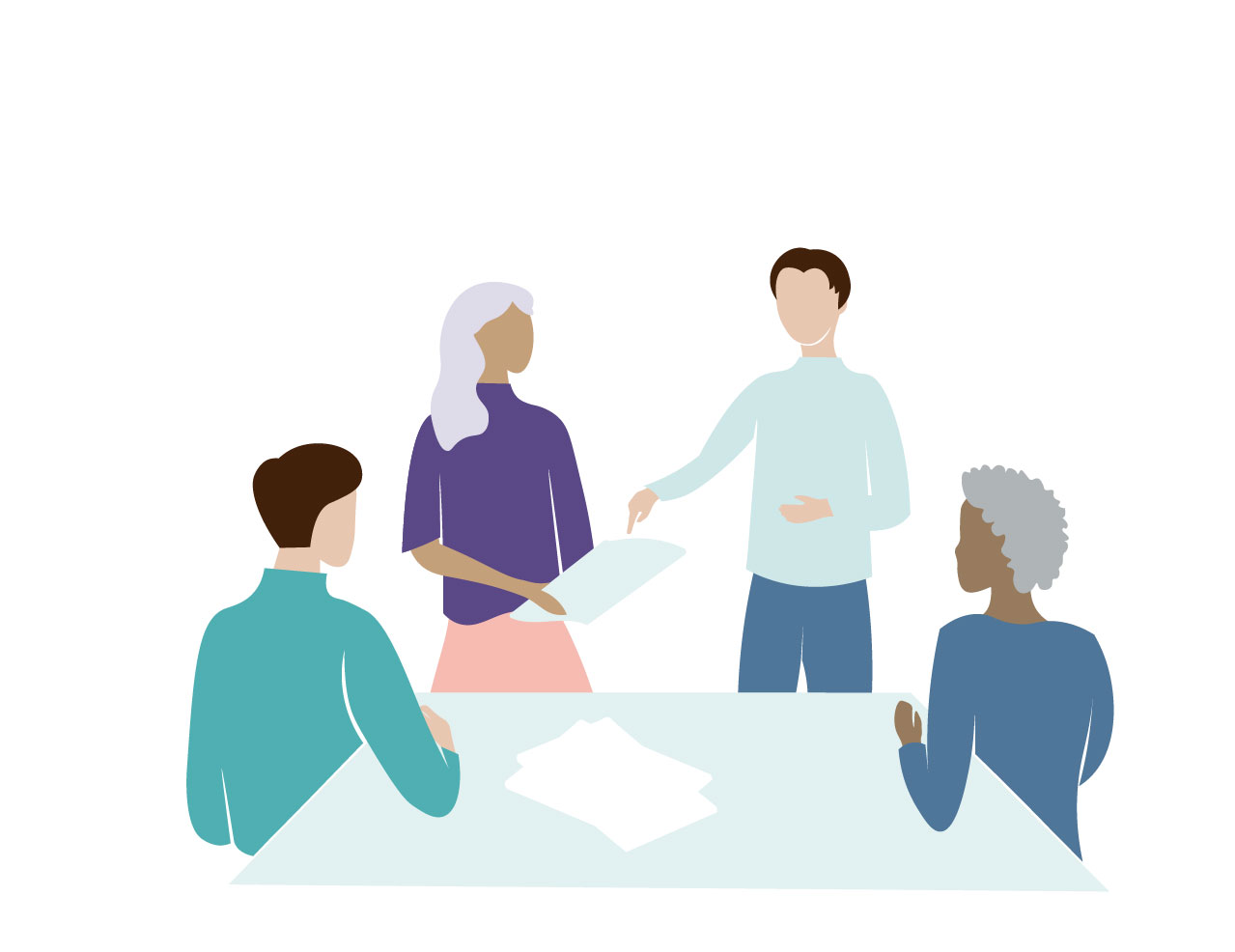 Identity: MC members to rename according to this format: Country Code Name Surname e.g. ES Monica Cabero​WG participants to rename according to this format:​ WG Name Surname e.g. WG Giuseppe Lugano​
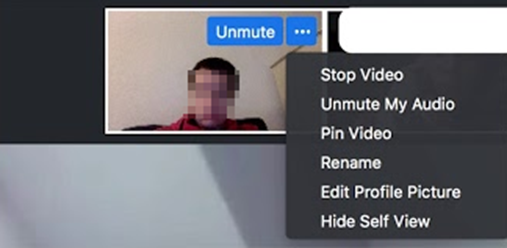 Country Codes:
9
Who is attending the MC1 meeting?
Nominated MC members by their COST National Coordinator 
Beneficiaries to the Leadership Program
Agreed WG applicants that are candidate for leadership positions
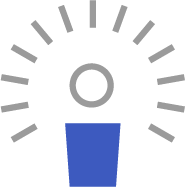 [Speaker Notes: We are inviting, we decide who can come
Main Proposer to invite candidate WG members. No observer unless:
Essential for the objectives / benefit of the Action – only mandatory positions
case by case approach agreed with the science officer]
European Cooperation in Science & Technology
MISSION
STRATEGIC
PRIORITIES
COST provides networkingopportunities for researchersand innovators in order tostrengthen Europe’s capacityto address scientific,technological and societalchallenges
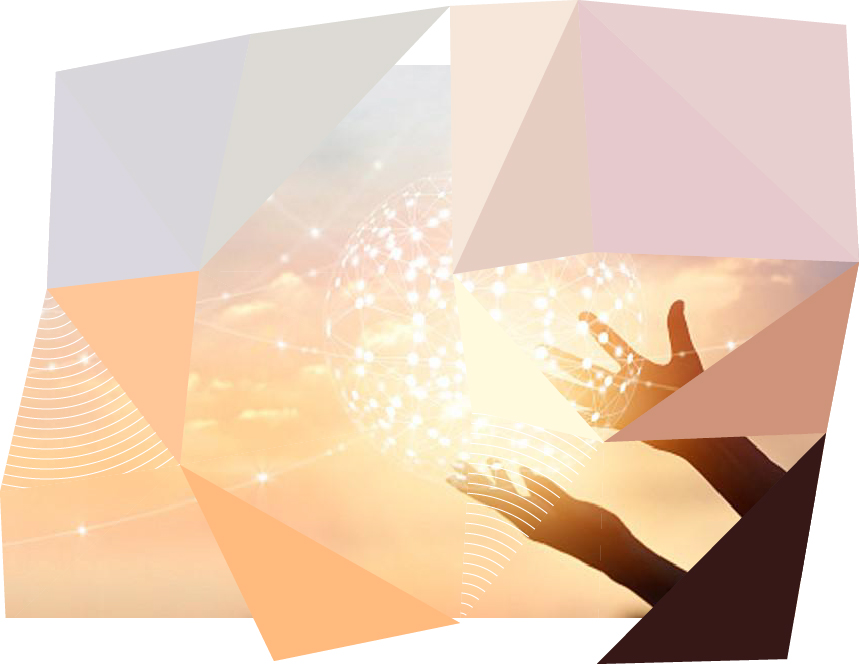 Promoting and spreadingexcellence
Fostering interdisciplinary researchfor breakthrough science
VISION
Europe’s mostempoweringresearchprogramme
Empowering and retaining young researchers
11
[Speaker Notes: Body language Poll: Experience in COST 

“COST provides networking opportunities for researchers and innovators in order to strengthen Europe’s capacity to address scientific, technological and societal challenges.”

COST implements its mission by funding bottom-up, excellence-driven, open and inclusive networks for peaceful purposes in all areas of science and technology.

Further info:

Since 1971 proven track record in networking of researchers 

https://www.cost.eu/about/cost-mission/ 

COST three strategic priorities:
Promoting and spreading excellence
Fostering interdisciplinary research for breakthrough science
Empowering and retaining young researchers and innovators

https://www.cost.eu/about/cost-strategy/ 

Young researchers = below 40]
COST Excellence and Inclusiveness Policy
Special measures to Young Researchers and Innovators
A researcher or innovator under the age of 40
Special measures to Inclusiveness Target countries in Horizon Europe
Albania, Bosnia and Herzegovina, Bulgaria, Cyprus, Croatia, Czech Republic, Estonia, Georgia, Greece, Hungary, Lithuania, Latvia, Malta, Moldova, Montenegro, North Macedonia, Poland, Portugal, Romania, Slovenia, Slovakia, Serbia, Turkey and Ukraine
+ Outermost regions from Portugal, Spain and France
COST Membership
40  Members
Albania
Austria
Belgium
Bosnia and Herzegovina
Bulgaria
Croatia
Cyprus
Czech Republic
Denmark
Estonia
Finland
France
Georgia
Germany

Greece
Hungary
Iceland
Ireland
Italy
Latvia
Lithuania
Luxembourg
Malta
The Republic of Moldova
Montenegro
The Netherlands
The Republic of North Macedonia

Norway
Poland
Portugal
Romania
Serbia
Slovakia
Slovenia
Spain
Sweden
Switzerland
Turkey
Ukraine
United Kingdom
1 Cooperating Member
1 Partner Member
Israel
South Africa
COST Members non-ITCs  (Inclusiveness Target Countries)
COST Members ITCs 
COST Cooperating Member
COST Partner Member
13
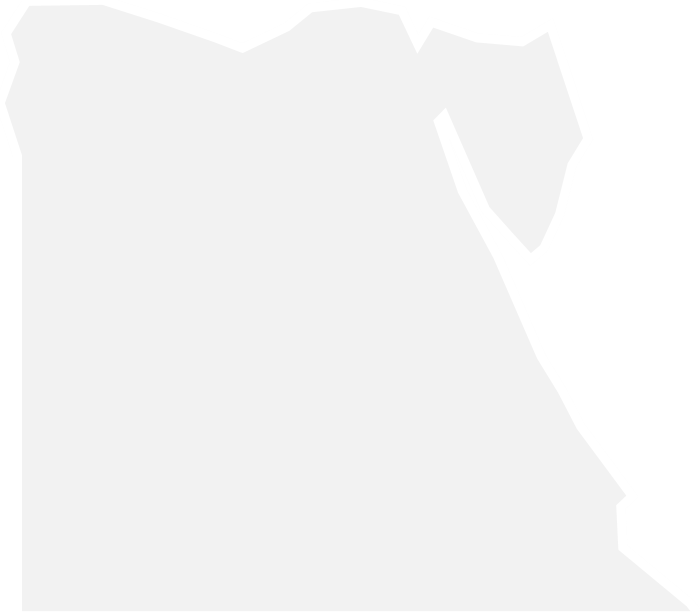 COST Members 
COST Partner Member
COST Near Neighbour Countries
Third States/International Partner Countries
14
*** As of 6 May 2022 until further notice, measures are taken to suspend cooperation with Russia for the execution of the COST Actions and COST activities. Amongst these measures, participation and eligibility of COST Action participants affiliated to a legal entity established in Russia are suspended for all COST Actions and COST activities.
[Speaker Notes: *This designation is without prejudice to positions on status and is in line with UNSC 1244 and the ICJ Opinion on the Kosovo Declaration of Independence.  
**This designation shall not be construed as recognition of a State of Palestine and is without prejudice to the individual positions of the Member States on this issue.]
Getting to know each other
[Speaker Notes: Action SO: shares screen
Hosting team decide on who is running the ice breaker
Other co-hosts:
Launch the polls (if existing) 
Erase the screen of annotations (if existing)
monitors chat for questions (raising hands not used by default)]
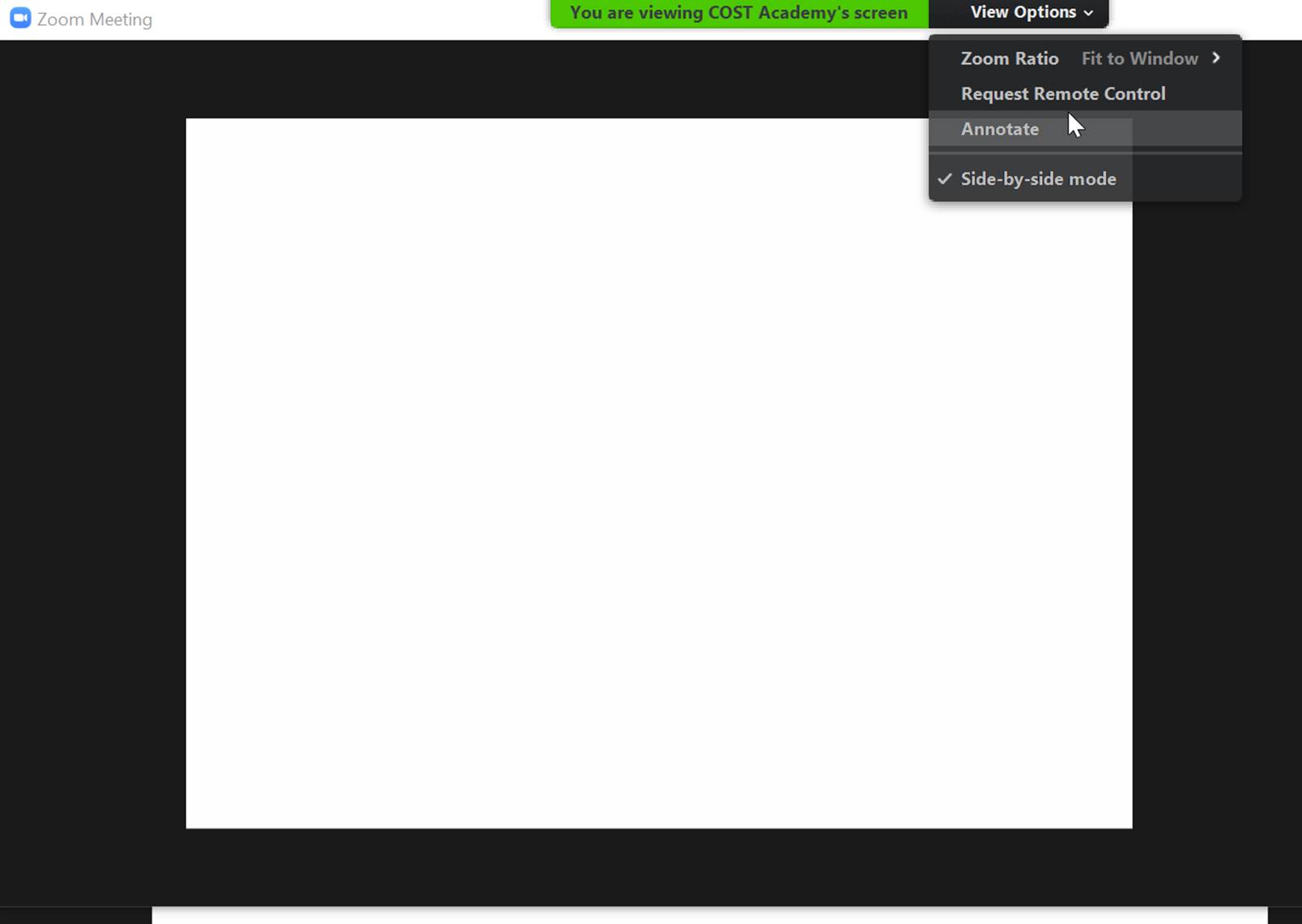 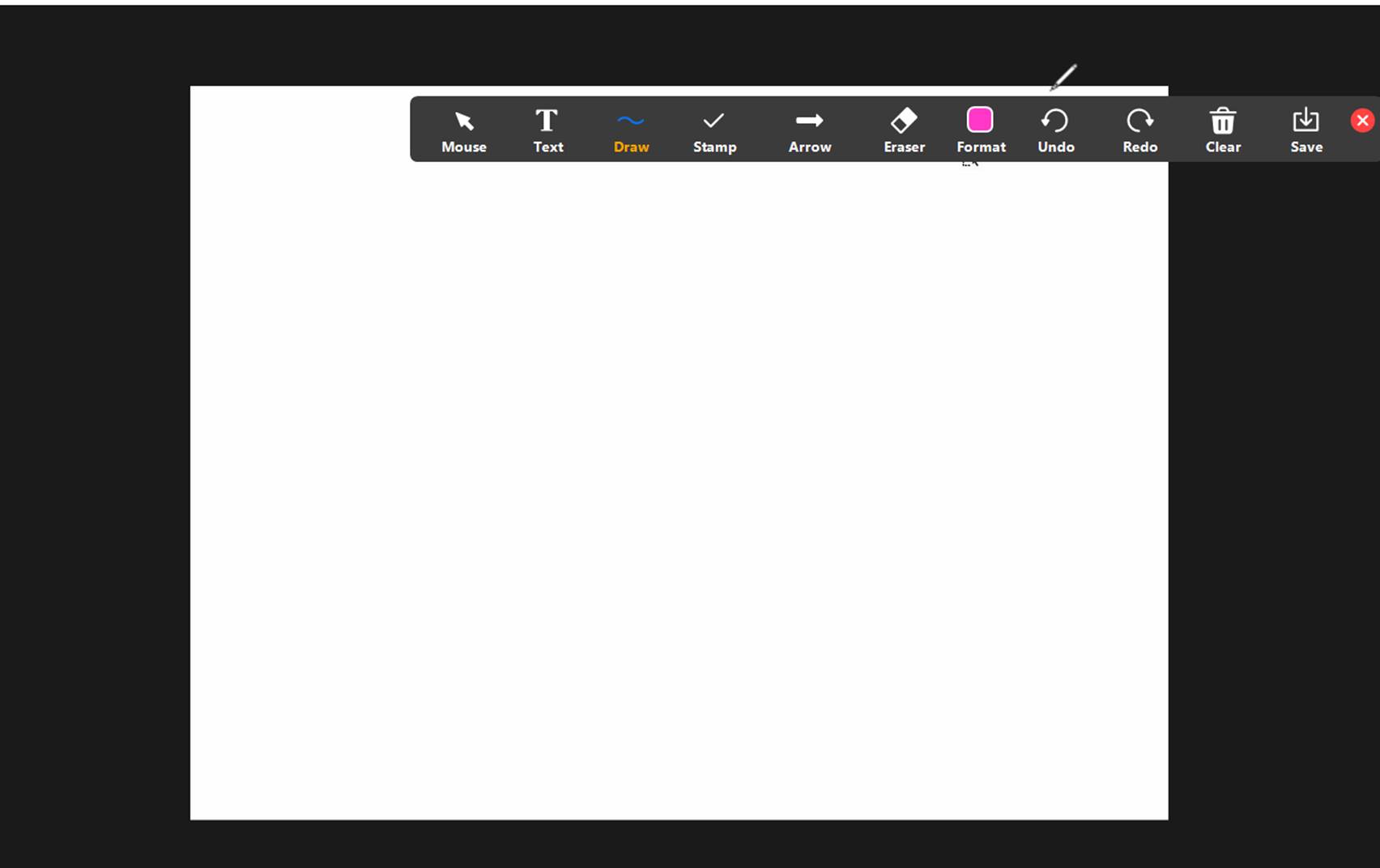 When prompted, you can annotate the screen that is being shared:
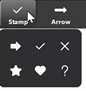 The annotation tool
16
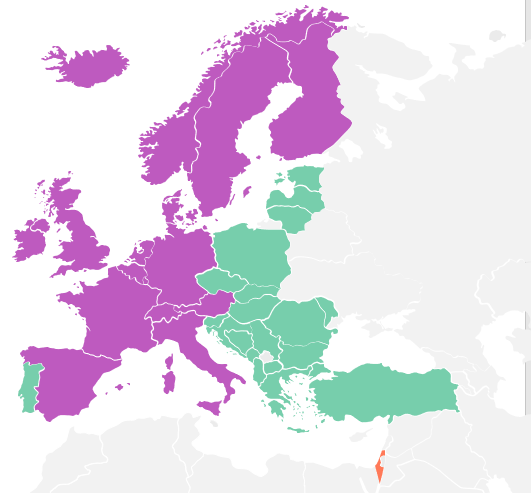 17
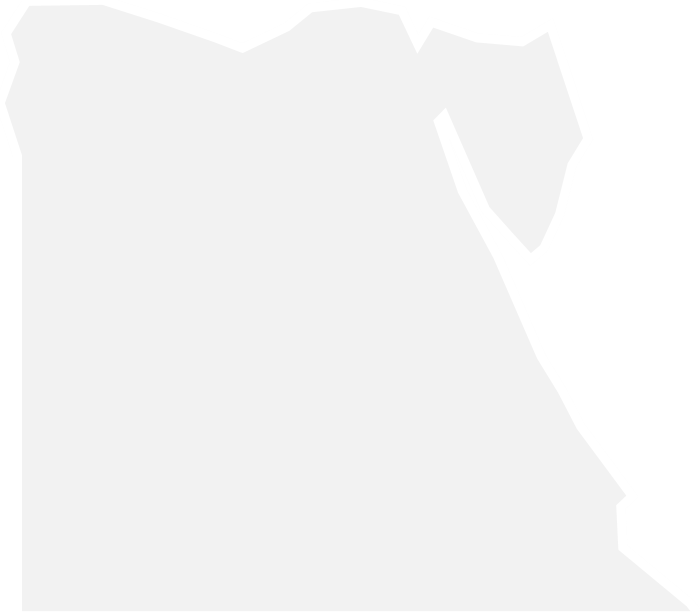 Further Ice breakers (see also the next slides)
Suggestions to select (we have 20 min): 
Painting, polls or active body language on some of the following questions:

Poll 1: Are you a Young Researcher or Innovator? 
Poll 2: Is there a need to improve gender imbalance in your research field?  
Poll 3:Are you a researcher in an ITC? 
Painting: Which is your disciplinary background?

Small groups discussion (3-4 people each, see also next slide) on 
“What do I bring to this COST Action?”
Which is your disciplinary background?
[Speaker Notes: Action SO: shares screen
Hosting team decide on who is running the ice breaker
Other co-hosts:
Launch the polls (if existing) 
Erase the screen of annotations (if existing)
monitors chat for questions (raising hands not used by default)]
Which is your disciplinary background?
20
Getting to know each other
What do I bring to this COST Action?
[Speaker Notes: Stand up and gather in small groups of 3-4 people for 15 minutes. Then come back in a circle and state:

Your Name

Country you are representing

Answer in one word/short sentence to: What expertise do I bring to this COST Action?]
COST Actions
[Speaker Notes: Action SO: shares screen]
COST Actions
An efficient networking tool
COST provides fundingfor research coordination and capacity building activities.
COST is not funding research itself, but pooling resources and research resultsby networking.
Memorandum of Understanding
4 years
Min 7 countries in proposal, currently an average 31 countries represented in the MC
Network
Research coordination and capacity building activities
23
~ €600,000 over lifetime
[Speaker Notes: Openess]
Participation
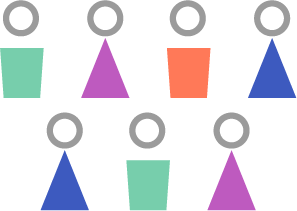 MANAGEMENT COMMITTEE (MC)
GRANT HOLDER (GH)
MC Members
MC Observers
WG1
WG4
COST
ASSOCIATIONADMINISTRATION
WG2
WG5
WG members + other participants
WG3
WG6
HORIZONTAL GROUPS
24
[Speaker Notes: MC
The Action Management Committee (MC) is the decision-making body. 
The Action MC is responsible for the coordination, implementation and management of the Action activities and for supervising the appropriate allocation and use of the grant with a view to achieving the Action scientific and technological objectives.
MC is composed of up to two representatives of each COST Full or Cooperating Member having accepted the Memorandum of Understanding (MoU).
Action MC members are nominated by their respective COST National Coordinator (CNC). 
The first Management Committee (MC) meeting of an Action marks the official start date of the Action. 
At the first MC meeting the Action Chair and Vice Chair are elected.
Other key positions (WG leaders, STSM coordinator, GH) also elected at first MC. One of these leadership positions must be reserved for a representative of an ITC.
The CNC can also nominate Action MC substitutes (up to three) to replace Action MC members at Action MC meetings. 
Action MC meetings should be held in conjunction with another approved COST Action activity (e.g. WG meetings, Workshops/ Conferences) and preferably with a COST Action Workshop/ Conference to consolidate travel expenses. 
COST Association representatives and all Action MC members from Participating COST Full and Cooperating Members are automatically invited to attend Action MC meetings. 
There must be at least one but no more than two Action MC meetings per 12-month Grant Period. 
The recommended duration of MC meetings is half a day; MC meetings should not last more than a day, unless there is a clear justification. 
A standard MC agenda, available in e-COST, must be used for each meeting.
The MC meeting minutes must be circulated within the MC, uploaded in e-COST and sent to the COST Action Science and Administrative Officers. 

GH
Provides administrative support to the MC.
Legal entity in CA, very often it is the scientific representative of that institution, who also acts as the legal and administrative representative.
The COST Grant System (CGS) requires that an established legal entity, which one of the Action MC members must be affiliated to, is selected by the Action MC to oversee the financial management and the various coordination tasks required to successfully support the implementation of approved COST activities. 
GH selected in Action MC meeting and recorded in minutes.
The Grant Holder must support the Action MC in the production of the required Progress Reports and Final Achievement Report for the proper monitoring and assessment of the COST Action. 
ADMINISTRATIVE TASKS OF THE GRANT HOLDER (NON-EXHAUSTIVE LIST) 
Preparation of documentation for meetings under the guidance of the Action Chair / Vice Chair (e.g. Action MC approvals, agendas, invitations, minutes, attendance lists etc.); 
Coordinating COST Action meetings; 
Collecting and archiving supporting documents related to processing reimbursement claims and the associated payments; 
Archiving, and uploading in e-COST, all necessary Action MC decisions relating to the COST Action. 

WG
Working Groups (WGs) are in charge of developing the scientific activities needed to achieve the Action objectives, in line with the Action strategy defined by the Action MC. The composition, the leadership and the activity of the WG are defined by the Action MC. 
Usually between 3-6 WGs
WG membership by MC voting
CNC appoints to MC only, not to WG!]
MC Members
Manage, vote and fulfil obligations regarding:
Content: achievement of MoU objectives and Work and Budget Plan, monitoring (Progress Reports)
People: manage MC members and Observers, Working Group Members, Leaders
Processes: e.g. membership, grant awarding, communication & Dissemination strategy
Represent the COST Member State’s national community of researchers and innovators on the Action’s topic
[Speaker Notes: If to be reminded: an individual with an affiliation in a legal entity from a COST Full / Cooperating Members nominated by their COST National Coordinator (up to 2)]
MC Observer
Contribute to the network at the management level e.g. planning of activities, participation, budget allocation, …
Represent the COST Partner Member or a Specific Organisation
An individual with an affiliation in a legal entity from a…
COST Partner member (currently South Africa), nominated by their COST National Coordinator (up to 2) 
Specific Organisation, nominated within the organisation  (up to 1). Note: triggered by your Science Officer
[Speaker Notes: Unhide if MC Observer present]
WG members
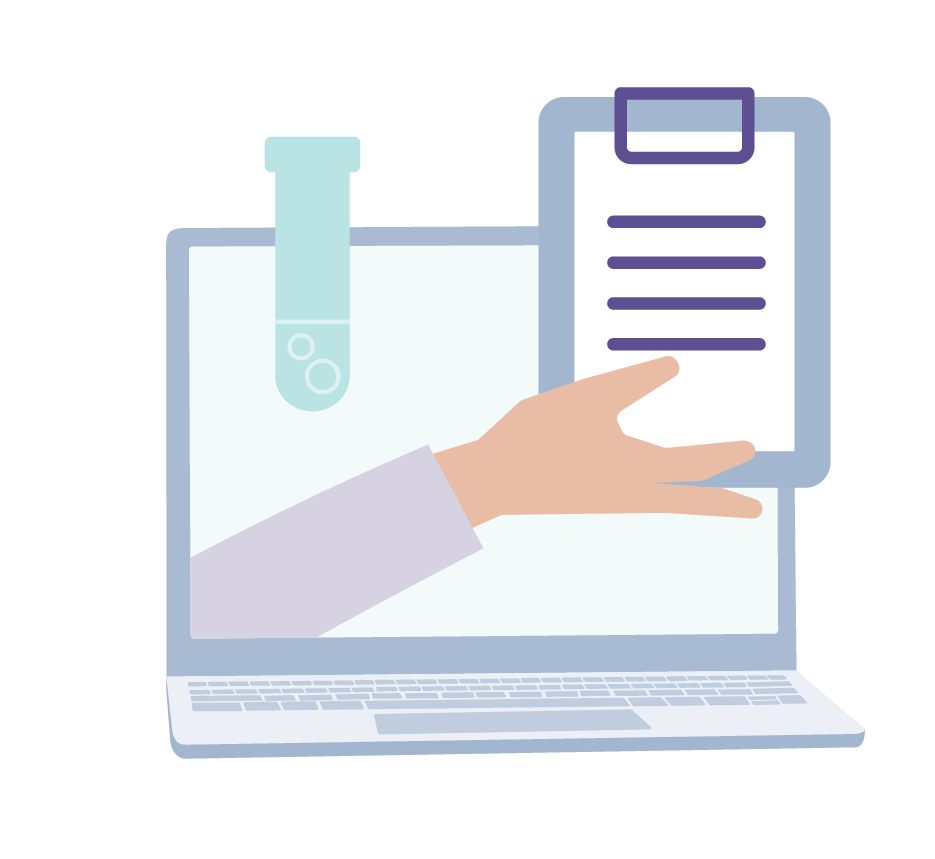 Contribute to the realisation of the Action’s objectives 
An individual with an affiliation in a legal entity anywhere in the world approved by the Management Committee (via e-COST)
Note: Working Group members application
Apply via the COST website (important: MC members as well!)
WG preference, Scientific Background, Motivation, WG contribution, Substitute? MC member interest?
Approved applications can be managed via e-COST
Action MC must decide within 3 months (after start of the Action)
Approved WG members will appear on the Action page of the COST website
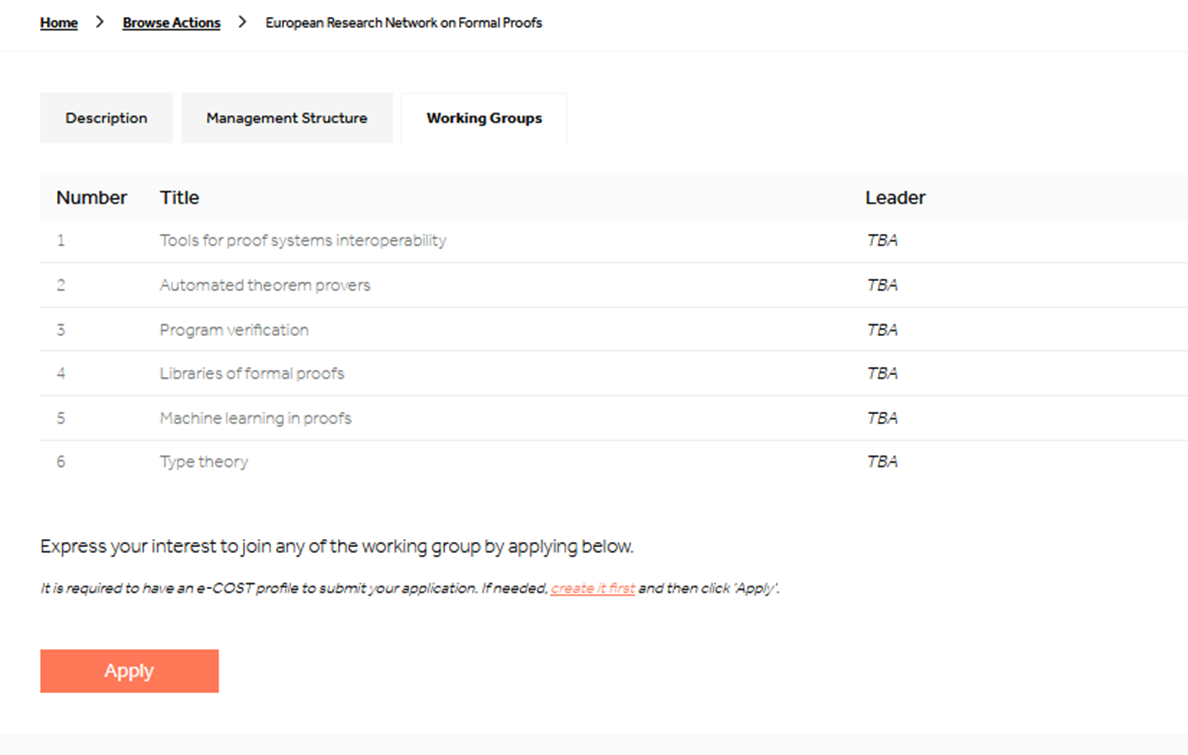 [Speaker Notes: WG eCOST tool 
Affiliation
MC members (max number per country, timing, process for secondary proposers to request nomination)
MC observers (who? mutual benefit, process, )
WG i.e. Action participants - How to deal with requests you are receiving. Criteria setting, WG application and management page in eCOST, background information
WG composition + multiple participation]
Leadership Positions and Core Group
MANAGEMENT COMMITTEE (MC)
GRANT HOLDER (GH)
Action Chair
Must be elected at MC1
Vice-Chair
GH Scientific Rep.
WG1
WG4
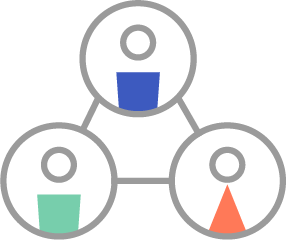 WG2
WG5
WG Leaders
WG3
WG6
HORIZONTAL GROUPS
Grant Awarding Coordinator
Science Comm. Coordinator
[Speaker Notes: MC
The Action Management Committee (MC) is the decision-making body. 
The Action MC is responsible for the coordination, implementation and management of the Action activities and for supervising the appropriate allocation and use of the grant with a view to achieving the Action scientific and technological objectives.
MC is composed of up to two representatives of each COST Full or Cooperating Member having accepted the Memorandum of Understanding (MoU).
Action MC members are nominated by their respective COST National Coordinator (CNC). 
The first Management Committee (MC) meeting of an Action marks the official start date of the Action. 
At the first MC meeting the Action Chair and Vice Chair are elected.
Other key positions (WG leaders, STSM coordinator, GH) also elected at first MC. One of these leadership positions must be reserved for a representative of an ITC.
The CNC can also nominate Action MC substitutes (up to three) to replace Action MC members at Action MC meetings. 
Action MC meetings should be held in conjunction with another approved COST Action activity (e.g. WG meetings, Workshops/ Conferences) and preferably with a COST Action Workshop/ Conference to consolidate travel expenses. 
COST Association representatives and all Action MC members from Participating COST Full and Cooperating Members are automatically invited to attend Action MC meetings. 
There must be at least one but no more than two Action MC meetings per 12-month Grant Period. 
The recommended duration of MC meetings is half a day; MC meetings should not last more than a day, unless there is a clear justification. 
A standard MC agenda, available in e-COST, must be used for each meeting.
The MC meeting minutes must be circulated within the MC, uploaded in e-COST and sent to the COST Action Science and Administrative Officers. 

GH
Provides administrative support to the MC.
Legal entity in CA, very often it is the scientific representative of that institution, who also acts as the legal and administrative representative.
The COST Grant System (CGS) requires that an established legal entity, which one of the Action MC members must be affiliated to, is selected by the Action MC to oversee the financial management and the various coordination tasks required to successfully support the implementation of approved COST activities. 
GH selected in Action MC meeting and recorded in minutes.
The Grant Holder must support the Action MC in the production of the required Progress Reports and Final Achievement Report for the proper monitoring and assessment of the COST Action. 
ADMINISTRATIVE TASKS OF THE GRANT HOLDER (NON-EXHAUSTIVE LIST) 
Preparation of documentation for meetings under the guidance of the Action Chair / Vice Chair (e.g. Action MC approvals, agendas, invitations, minutes, attendance lists etc.); 
Coordinating COST Action meetings; 
Collecting and archiving supporting documents related to processing reimbursement claims and the associated payments; 
Archiving, and uploading in e-COST, all necessary Action MC decisions relating to the COST Action. 

WG
Working Groups (WGs) are in charge of developing the scientific activities needed to achieve the Action objectives, in line with the Action strategy defined by the Action MC. The composition, the leadership and the activity of the WG are defined by the Action MC. 
Usually between 3-6 WGs
WG membership by MC voting
CNC appoints to MC only, not to WG!

Further info:

Initial structure provided in the Memorandum of Understanding of the Action: e.g.
https://e-services.cost.eu/files/domain_files/CA/Action_CA20124/mou/CA20124-e.pdf
Replace CA20124 with the number of your Action.]
What can be funded by COST?
Presentations at external Conferences
Mobility of Researchers and Innovators
Expenses incurred for the benefit of the network
Dissemination & Communication Products
Other expenses specifically supporting the Action
Networking Activities
Virtual Mobility
Virtual Networking Support*
Training Schools
ITC Conference
Dissemination Conference
STSMs
Meetings
OERSA
Events
Eligibility to receive funding
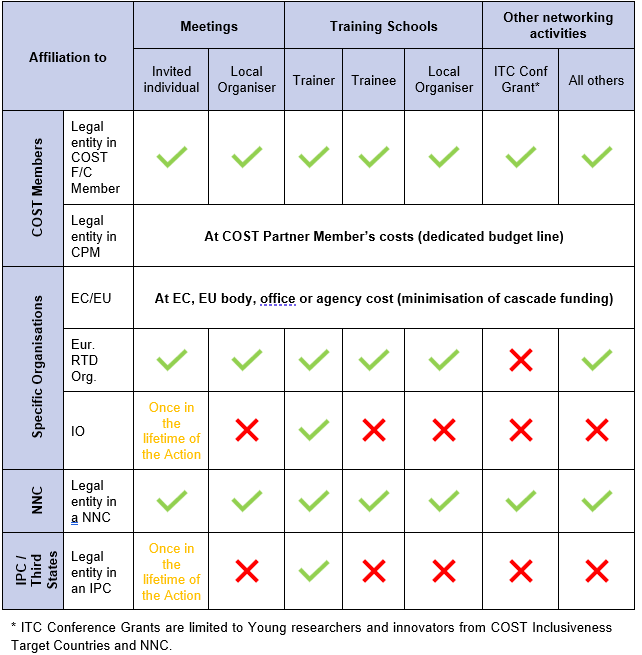 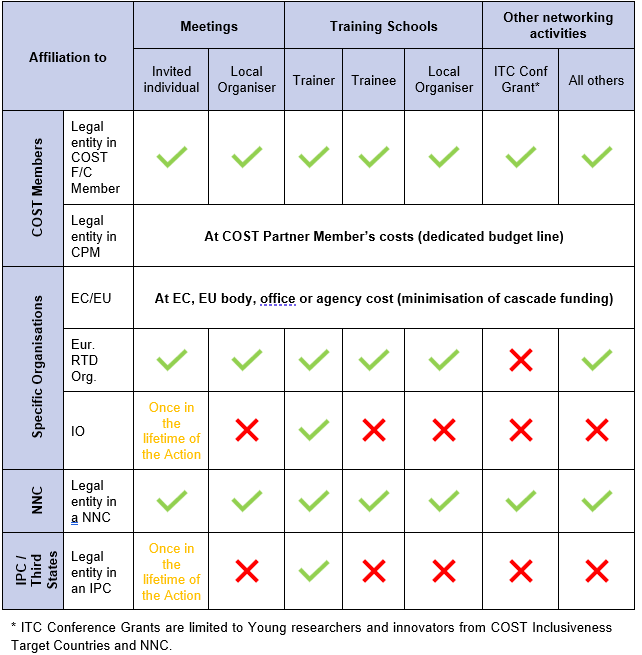 *ITC Conference Grants are Limited to Young researchers and innovators from COST Inclusiveness Target Countries and NNC.
33
Clarification of affiliation
Any form of recognised relationship between the individual and a legal entity. 

Examples:
A work contract; 
Enrolment in a research performing study programme (for example, PhD or Post-Doctoral programme); 
Voluntary service in a NGO; 
Emeritus professorship.
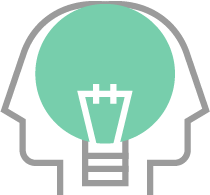 Location of Activities
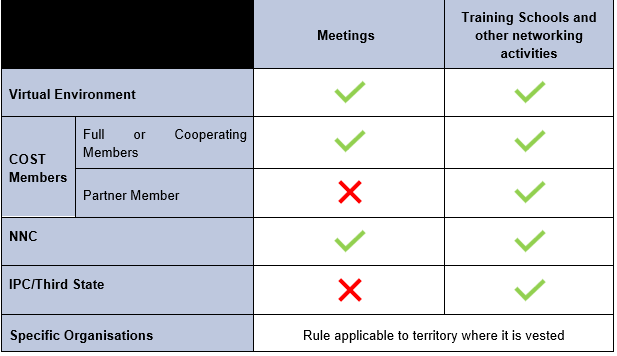 [Speaker Notes: Pop Quiz: presenter to ask a question: 

Can an Action have a meeting in USA because a WG member suggested it?]
Reimbursement modalities
Mobility of Researchers and Innovators
Other expenses specifically supporting the Action
Networking Activities
Expenses incurred for the benefit of the network
Presentations at external Conferences
Dissemination & Communication Products
Virtual Mobility
ITC Conference
Virtual Networking Support*
Training Schools
Dissemination Conference
STSMs
OERSA
Meetings
Events
Travel reimb.
Grants
Invoices
Grant
Travel Reimbursement rules
Long distance travel (>101 km one way) covers total travel expenses up to 1500 EUR
Daily allowance (DA) covers:
Train, bus 
Plane
Ferry
Car – limited to 2000 km, 0.35 €/km
Accommodation
Meals
Short distance travel (<100 km one way)
Based on:
Others:
Meeting country
Travel dates and times
Visa costs
Travel cancellation insurance
37
€
Daily Allowance is based on the country of the event (Meeting or Training School)

MC can decide to lower the amount of the DA 

Training Schools: trainers and trainees can have different DA
Local Organiser Support (LOS) Grant
Local Organiser Support
Grant parameters:
Format of meeting (F2F, Hybrid, or Virtual)
Number of unique attendees
Duration
Short-term scientific missions (STSM)
WHERE:

To a host organization located in a different country than the country of affiliation
Grant AMOUNT:

Up to 4000 EUR
Paid after report approval (after the STSM)
ITC or Dissemination Conference Grants
WHERE:

To high-level conference  not organised by the Action itself
Grant AMOUNT:

Up to 2000 EUR or 500 EUR (virtual)
Paid after report approval
40
Virtual mobility grant
WHAT:

A collaboration in a virtual setting among Action researchers or innovators to exchange knowledge, learn new techniques, etc.
Grant AMOUNT:

Up to 1500 EUR
Paid after report approval (after the STSM)
*All grants must take place within a single Grant Period.
41
Grant Periods and budgets
GP1
GP2
GP3
GP4
1 November 2022 – 30 October 2023
1 November 2023 – 30 October 2024
1 November 2025 – END of the Action in 2026
WBP
1 November 2024 – 30 October 2025
GP1 budget 
– 125000 euros
START 
of the Action 
MC1 date  
 2022
END 
of the Action
MC1 date +4 years (2026)
Year 1
Year 2
Year 3
Year 4
01.11.2023
01.11.2022
01.11.2025
01.11.2024
[Speaker Notes: Start of the Action = 1st MC meeting date 
Grant Periods:
GP 1: 1 November 2022 – 30 October 2023 
GP 2: 1 November 2023 – 30 October 2024
GP 3: 1 November 2024 – 30 October 2025 
GP 4: 1 November 2025 – End of the Action in 2026

End of the Action = 4 years after MC1 date  14/09/2026


Grant Period 1 budget: 
  125 000 euros for the first Grant Period 

Following GP budgets will depend on:
Number of COST Full / Coop members represented at WG level
Action performance
Availability of budget

Further info:

Annotated Rules for COST Actions, Article 7, COST ACTION FUNDING AND ADMINISTRATION  and specifically Article 7.2.1. DETERMINATION OF THE COST GRANT BUDGET]
Action Grant Agreement and the Work and Budget Plan
Science Officer creates Grant Period with budget
Science Officer negotiates and approves the Work and Budget Plan
Administrative Officer Release AGA for Signature
COST Director e-signs the Action Grant Agreement
COST
Action Chair submits the Work and Budget Plan
MC votes for approving the WBP
Grant Holder e-signs the Action Grant Agreement
Actions
[Speaker Notes: SO creates Grant Period with budget
Action Chair submits the Work and Budget Plan
Science Officer negotiates and approves the Work and Budget Plan 
MC votes for approving the WBP
Administrative Officer Release AGA for Signature
Grant Holder signs the Action Grant Agreement
COST signs the Action Grant Agreement]
MoU and Work and Budget Plan
MoU
Long Term (4 years)
MoU Objective 1
MoU Objective 2
Work and Budget Plan (WBP) and Action Grant Agreement (AGA)
MoU Objective 3
Short Term (GP)
Networking tools
GP :
Goal 1
Goal 2
Goal 3
Goal 4
……
Goal x
Meetings
…
Training Schools
Mobility
MoU Objective x
Presentations @ third parties
Other  expenses
GP1
Every Grant Period (GP) will have a different Work and Budget Plan, with specific GP goals contributing to the MoU objectives (no carry over)
GP2
GP x
[Speaker Notes: Further info:

For each Grant Period, the Action MC is required to plan, define and approve, in the form of a Work and Budget Plan (WBP), the Action scientific activities and the indicative budget allocated to the various Networking Tools. The WBP must be drafted using the e-COST Action Management Tool and includes: • MoU objectives and Grant Agreement Period Goals and Activities • Work and Budget Plan for the Grant Agreement Period

The Grant Agreement Period Goals (GAPGs) must be specific scientific goals, milestones, which are envisaged to be achieved within the Grant Period. The GAPGs can be used by the COST Action MC to assess the progress of the COST Action, and if necessary, adjust them, to ensure achievement of the MoU objectives. The GAPGs must not be the same as the MoU objectives, either a COST Networking Tool, a deliverable or an output. 
Each GAPG should relate to at least one MoU objective. It is strongly recommended to have at least 2 GAPGs per WG.

Annotated Rules for COST Actions, Article 7.2.2. WORK AND BUDGET PLAN]
Action Chair candidate
Presentation of the Action
[Speaker Notes: Stand up and gather in small groups of 3-4 people for 15 minutes. Then come back in a circle and state:

Your Name

Country you are representing

Answer in one word/short sentence to: What expertise do I bring to this COST Action?]
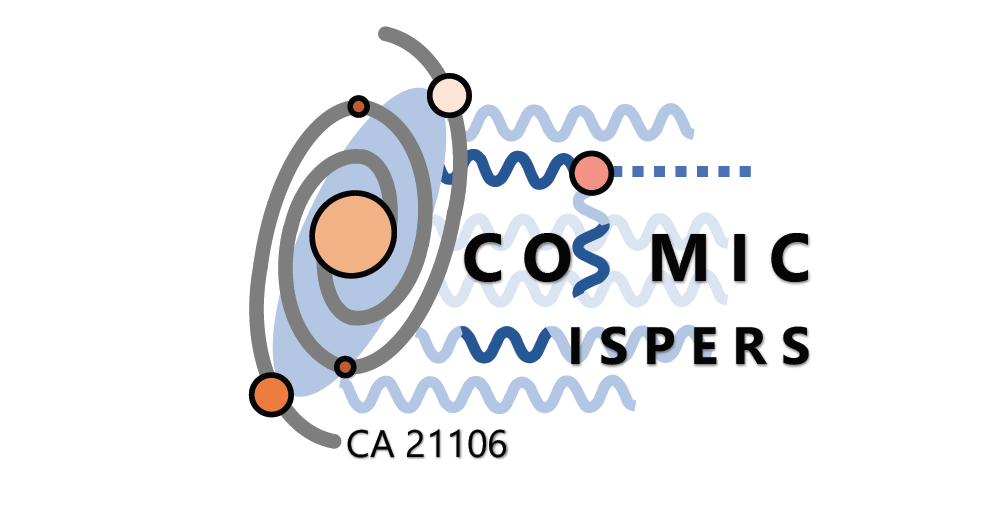 COST ACTION CA21106

COSMIC WISPers in the Dark Universe:

Theory, astrophysics and experiments
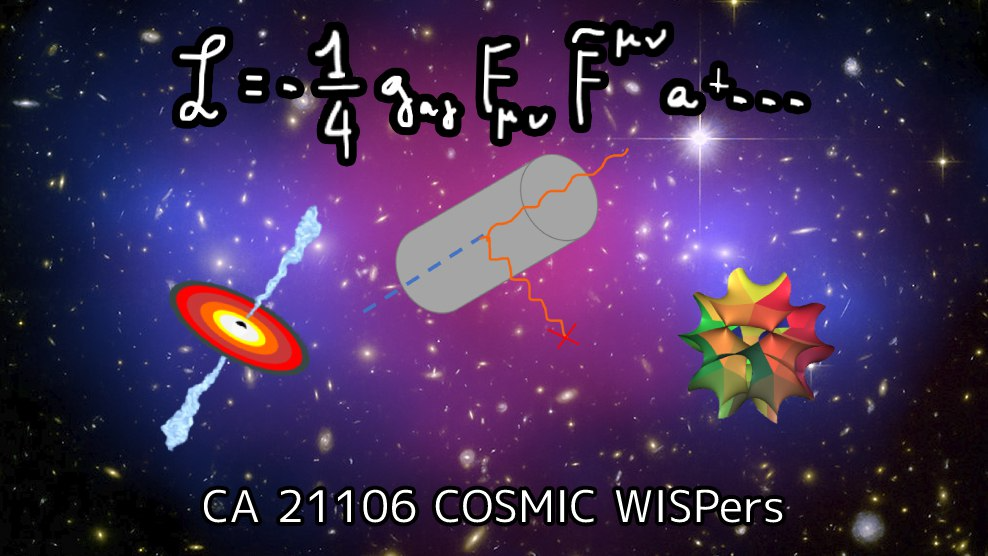 COSMIC WISPers NETWORK
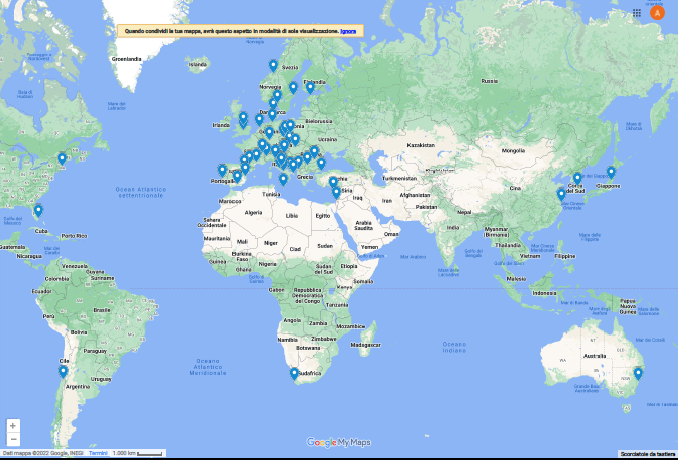 Main Proposer:

Alessandro Mirizzi (Bari Univ., Italy)

E-mail: alessandro.mirizzi@ba.infn.it
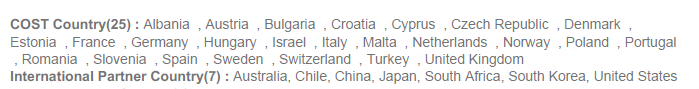 WISPs
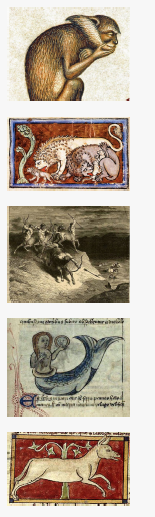 WISPs are very Weakly Interacting Slim (m<GeV) Particles which emerge in several extensions of the Standard Model of Particle Physics. 

 CHALLENGE

The aim of this Action is an exhaustive study of these WISPs, notably axions, axion-like particles (ALPs) and dark photons, ranging from their theoretical underpinning, over their indirect observational consequences in astrophysics, to their search at colliders and beam-dump and their direct detection in laboratory experiments.
OBJECTIVES (from MoU)
Provide a discussion forum for European coordination of WISPs Physics activities

 Develop a Roadmap for WISPs Physics in Europe

 Coordinate and support in a synergic way WISPs searches

 Compare WISPs theoretical models and assess performance of different experimental techniques

 Provide input to Small and Medium Size Enterprises (SMEs)

 Disseminate the research results 

 Provide cross comunity discussions to enable new experiments

 Stimulate transfer of knowledge among estabilished leading groups on the field and emerging excellent scientists in ITC

 Promote gender balance

 Involve new research groups from ITC

 Attract young talented researchers
STRATEGIES
The COSMIC WISPers Action will provide a common platform to connect WISP research activities in different areas. The network will shape these collaborations in a structured way through Working Groups, Workshops and Short-Term Missions
The COSMIC WISPers Action will organize much of the scientific foundation for present and next generation WISPs experiments. The presence of a network will allow to develop a European roadmap for experiments. Interplay between theorists, experimentalists and representatives of SMEs
The network training activities are intended to offer inter-disciplinary research competences which are difficult to obtain locally
The network will offer to ECI the opportunity to develop management skills sharing responsibility in the management of the Action. Particular emphasis on the role of women
The Action will promote the visibility of researchers from ITC connecting them with leading scientists in EU countries
Through outreach activities, the network will improve the communication skills of the young participants
DELIVERABLES (from MoU)
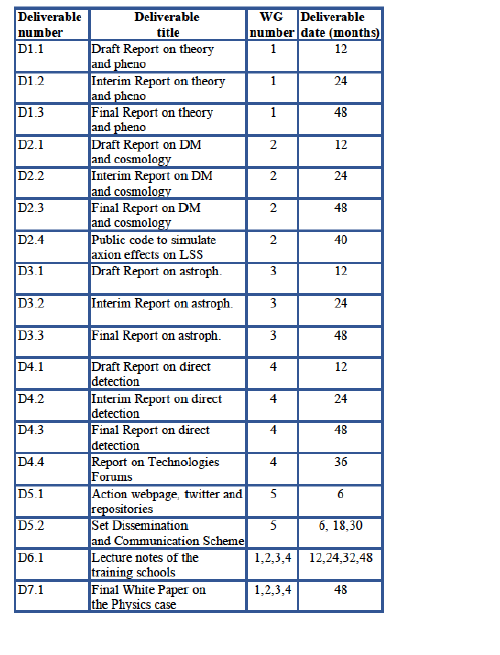 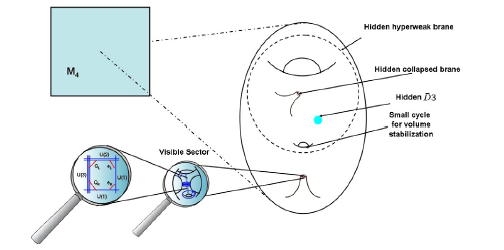 WG1: THEORY AND MODEL BUILDING
Determine the nature, number, masses and couplings of WISPs that arise in well-motivated theories of fundamental physics, and in particular within string  compactifications that join moduli stabilisation with (semi)-realistic matter sectors
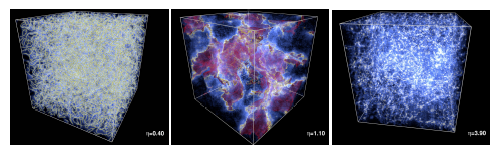 WG2: DARK MATTER AND COSMOLOGY
Obtain precise predictions of axion and WISP DM relic abundance and identify distinguishing features of WISP DM in Large Scale Structure data
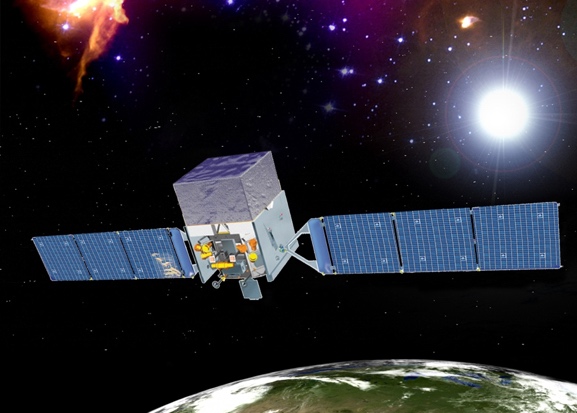 WG3: WISPs IN ASTROPHYSICS
Deepen the studies of the signatures of WISPs in astroparticle physics. These include WISP oscillations into photons, WISP-induced energy loss in stellar systems and signatures from gravitational waves and from primordial black-hole superradiance.
WG4: DIRECT WISPs SEARCHES
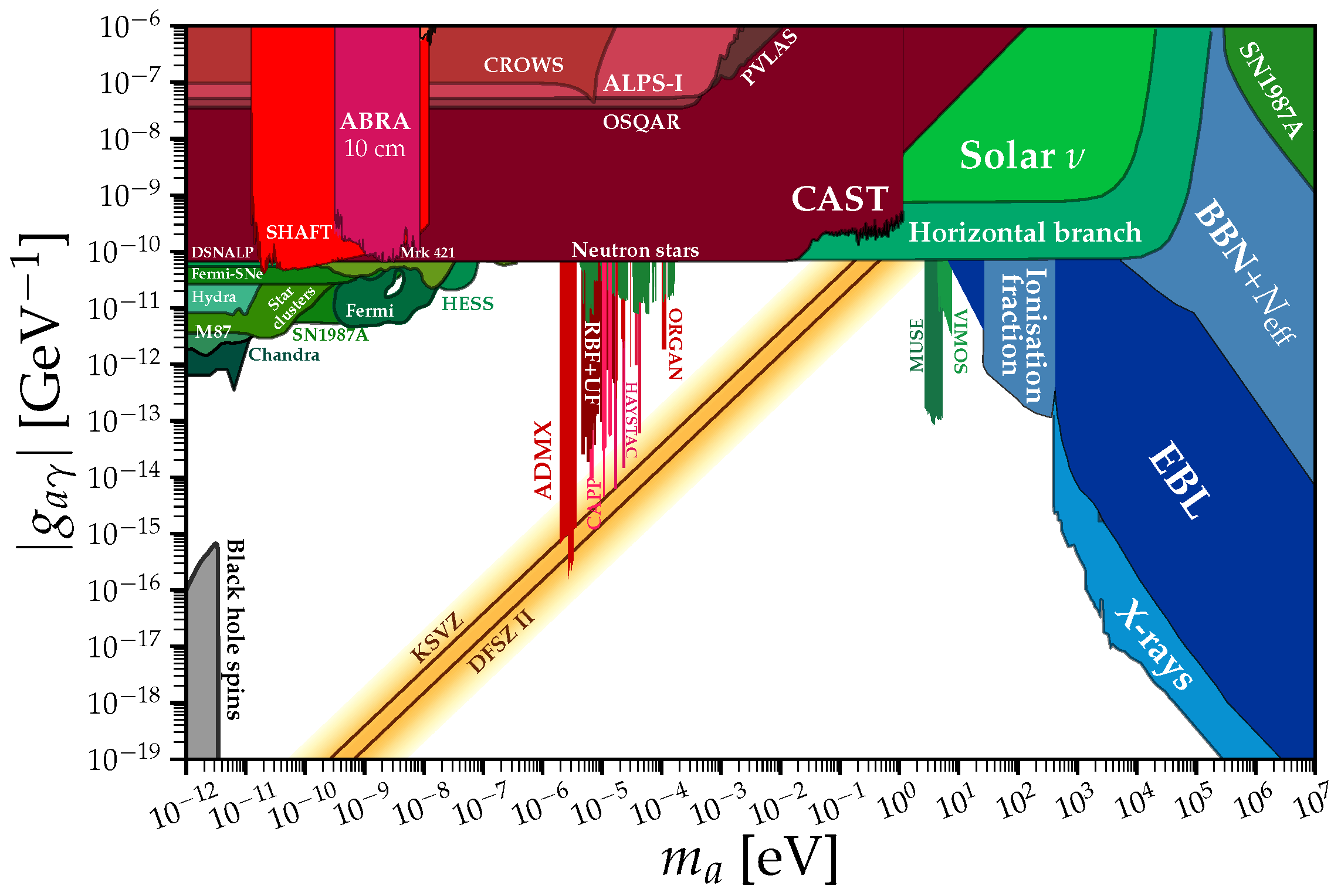 Produce a complete, updated and revised summary of the status of WISP searches, highlighting parts of the parameter space, models or couplings that are not under test by present or future searches. Outline a roadmap to WISP discovery and a way to disentangle among different WISP models
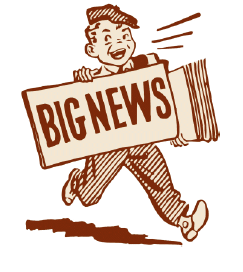 WG5: DISSEMINATION AND OUTREACH
Enhance the dissemination and communication of the results, and to structure outreach activities to attract public awareness to the challenges and achievements in astro-particle physics.
FIRST STEPS
E-mail: cosmic.wispers@gmail.com
twitter: @CosmicWispers
Webpage: cosmicwispers.eu [in preparation]
HORIZONTAL COMMITTEES
Grant Evaluation Committee: provides to the Action MC a proposal of selected grants and amounts for their approval
Young Researchers and Innovators Representative and Council: involve the ECI in the management of the Action and in organization of the Activities
Ca. 10 slides by Action Chair Candidate
Suggested topics:
Challenge + Objectives
Strategy(?)
Deliverables 
Action structure (WG, horizontal committees, without names of leaders)
Scientific Committee recommendation https://e-services.cost.eu/action/objectives/overview/Ca21106
Break We resume at at hh:mmDo not disconnect from ZOOM
[Speaker Notes: Moderators
Turn your camera on
Put your best face on
Add the time to reconvene on the spot]
Planning for success with a COST Action Café
Let’s get to work!
[Speaker Notes: In the Foyer]
Key ingredients for a successful COST Action
COST Framework
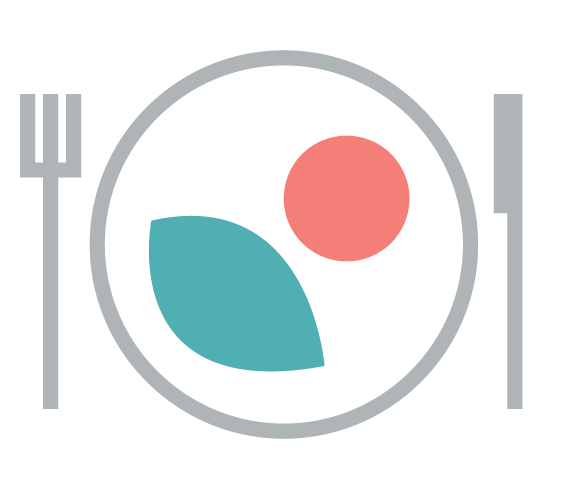 Content
People
Process
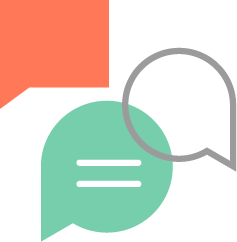 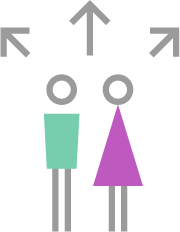 [Speaker Notes: What is the key to managing a successful COST Action ?
The answer to this question can be provided from three different perspectives: Content, People, Process

The Content perspective consists in actively pursuing the Main Aim and Objectives as described in the Memorandum of Understanding of your Action, as well as putting in place a fit-for-purpose Action Structure

The People perspective aims to secure the right expertise and engagement level. It also aims to attract new participants, to inform potential users and to promote uptake of results. This will allow the Action participants and stakeholders to support their national research and innovation community

Finally, the process perspective includes the tasks of the Management Committee of COST Actions. For example:
-to actively contribute and approve a sound Work and Budget Plan. 
-to take into account the limits of the allocated budget, where setting selection criteria for Action participation may have to be decided

Managing a COST Action requires working in accordance with the COST mission, values, and regulations. These include : 
a robust set of networking tools
assuring equal representation and equal access for participating countries 
facilitating cooperation with the most relevant actors anywhere in the world 
COST Excellence and Inclusiveness Policy, assuring diversity of ideas and achieving a broad impact of the network

COST staff provides support with specific expertise in different domains, like network and financial management, training and networking opportunities, communication and R&I policy on every political level]
Structured Discussion: COST Action Café
1 Rapporteur
in each room
X breakout rooms
2
2+1 rounds
~ 20 min each
1
3
4
[Speaker Notes: Moderator(Host/Host SO):
Introduce colleagues from Policy and Communications who’ll be joining some of the breakout rooms 
Instructions to rapporteurs
World Café: topics agreed with Main Proposer – based on the practical guide
Make sure there is a balanced number of people per breakout room

Other co-hosts (tbd):
Make sure there is a balanced number of people per breakout room
Move around rooms and support questions by participants / discuss any issues in the Foyer
Send templates in chat as document or as link
Rapporteurs in each room formally ‘close’ discussion round and ask people to move to another room

Remind rapporteurs breakout room per breakout room that they’ll need to present the next morning; leave room open for continued discussion if needed 

Remind participants of the starting time of the next day

Host needs to stay to keep meeting open if further discussion needed]
Template for the break-out rooms
If you don’t have the chance to visit the group – please send your interest to the Rapporteur in the Chat (tomorrow during the debriefing)
[Speaker Notes: Host SO: emphasize the importance of the DTs
MoU link in the template
Host AO: share the templates in the chat, and the practical guide]
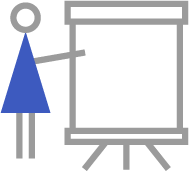 What will be the topics in each room?
WG1 – WISPs Model Building 
WG2 – WISPs Dark Matter and Cosmology 
WG3 – WISPs in Astrophysics
WG4 – Direct WISPs searches
WG5 – Dissemination and Outreach (Defining a communication strategy)
2 rounds
Grant awarding – implementing STSMs, VMs and ITC Conference Grants
Organising Training Schools, 
Action criteria for fair & transparent reimbursement
Involvement of stakeholders
Awarding WG membership
1 round
[Speaker Notes: Topics decided between the ACC and the Science Officer
You can prioritise topics if related to a leadership position]
Moving to a break-out room
Click on the breakout room icon on the control bar  
You can move across different rooms. The hosting team will assist in the rooms if necessary(ask for help!)

At the end of a round, don’t leave the room, but join another room
If needed leave room to return to main session
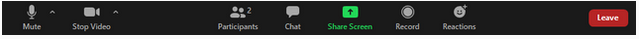 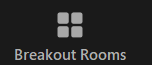 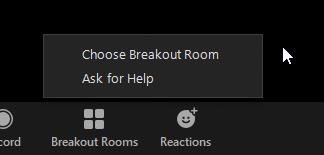 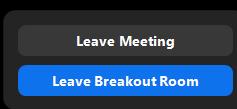 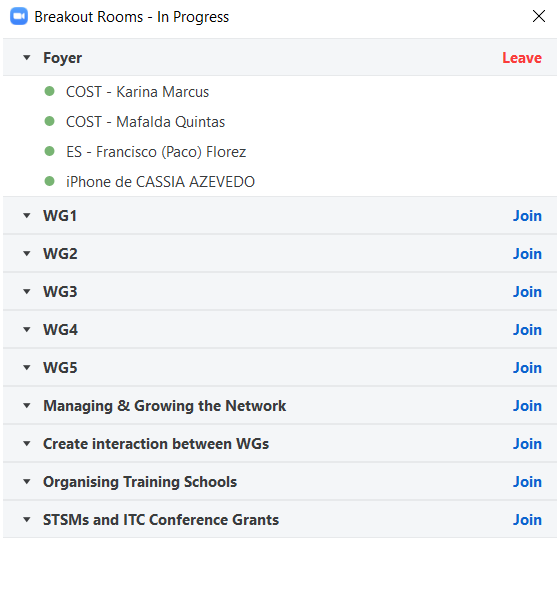 [Speaker Notes: Make sure the break-out rooms are opened in Zoom – so that the participants can indeed see the corresponding button]
Group Photo
Lunch We resume at 14:00
[Speaker Notes: Moderators
Turn your camera on
Put your best face on
Add the time to reconvene on the spot]
Agenda day – afternoon
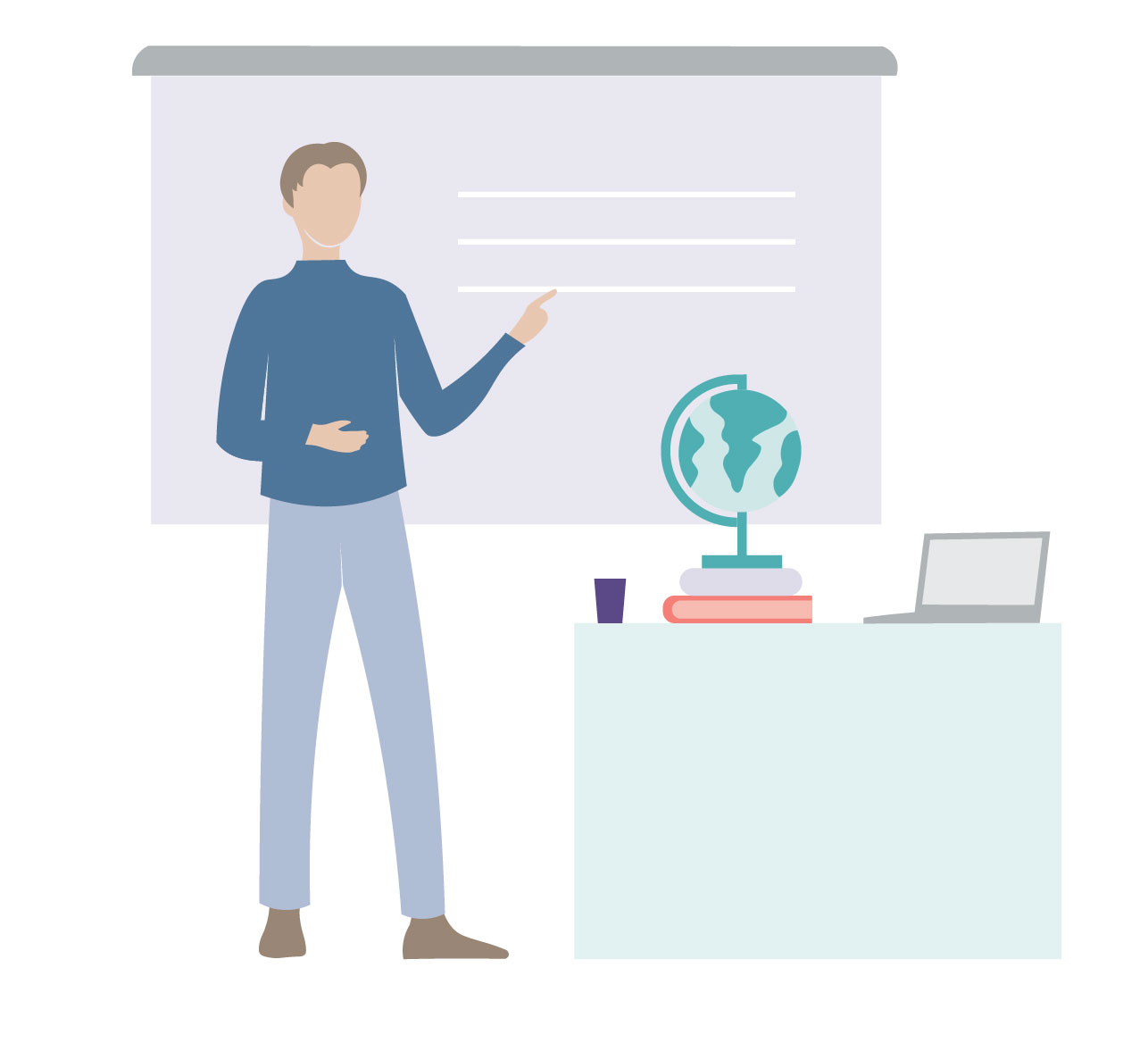 Recap from the morning
Debriefing from the COST Action Café / Break
Election of mandatory leadership positions
MC Discussion and Decisions (moderated by elected Chair)
Getting together
What was your main take-away from this morning?
[Speaker Notes: Moderator explains the break out rooms to discuss this

Number of rooms depending on the number of participants (3/4 per room) 
Participants are randomly allocated and cannot move to the room they were assigned to
Single round of discussion (10 minutes)
No plenary discussion]
Debrief by Rapporteurs
What are your next steps? 
What do you need from the Action?
[Speaker Notes: AO – can already check Quorum]
Copy here the slide listing the discussed topics
[Speaker Notes: Moderator reminds to send the report via Chat]
Break (back at 15:35)
Action Chair, Vice Chair and Grant Holder Scientific Representative
Elections
Quorum
One vote per country
Must be done at every MC1 meeting!
[Speaker Notes: In the Foyer]
COST Action MC Decision Making
MC MEETINGS
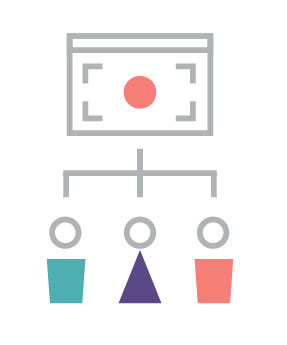 Minimum once a year.
Typical duration ½ day.
Decisions only valid if at least 2/3 of the COST Countries represented in the MC are present. 
Simple majority vote of MC Members with one vote per COST Country represented at the MC.
MC decision must be minuted and uploaded in e-COST
COST Action MC Decision Making
E-VOTE (in e-COST)
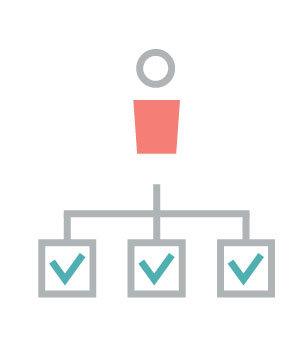 Initiated and managed by the MC Chair  (or Vice Chair if applicable)
All MC members are automatically included.
Vote open (7 days).
Simple majority vote of MC Members with one vote per COST Country represented at the MC
Abstention means tacit approval.
MC decision automatically recorded in e-COST.
How to vote at an online meeting
Annotated rules on COST Action Management acknowledged (done)
MC members only to rename with country code (done)
Background on decisions requiring a vote 
Clearly announce the question(s) to be put to vote
Countries to use private chat to agree (2 minutes – extra time upon request)
Calling only for abstentions and non-agreement using the chat for each vote (e.g. ‘BE abstains’)
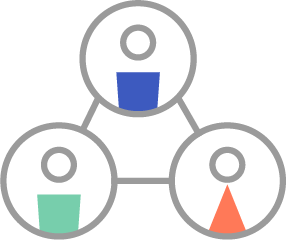 [Speaker Notes: Discussion related the vote takes place in connection to the ‘background on decision requiring a vote’]
What are you voting for:
The Action Chair is responsible for the coordination and implementation of the Action. 
The Vice Chair assists in these activities where requested to do so by the Action Chair and can substitute for the Action Chair when required or mandated to do so. 
Grant Holder is the legal entity responsible for the administrative and financial implementation of the COST Action.
Elected Action Chair
MC discussion and decisions
[Speaker Notes: Chair 
appoints minute taker 
organises the vote 
COST hosting team provides support to AC:
monitors chat for questions (raising hands not used by default)
SO and MP discuss ahead of the meeting which of the different points for decision/discussion will be addressed at the meeting in this session.]
Suggested topics to be covered by elected Action Chair
Action Structure (which WGs, horizontal committees, leadership positions etc., again without names of persons)  MC decision
Leadership Positions (who takes what leadership position)  MC decision
Draft agreement on the work in the first Grant Period (Goals, overview on allocation of budget, next meeting, …)
Draft agreement on Internal working methods (see also delegation of power in Annotated Rules)

I expect that you have approx. 1 hour time…